Dual Enrollment Overview
Foothill College
Academic Senate Presentation
10-8-18
Kristy Lisle, Ph.D.
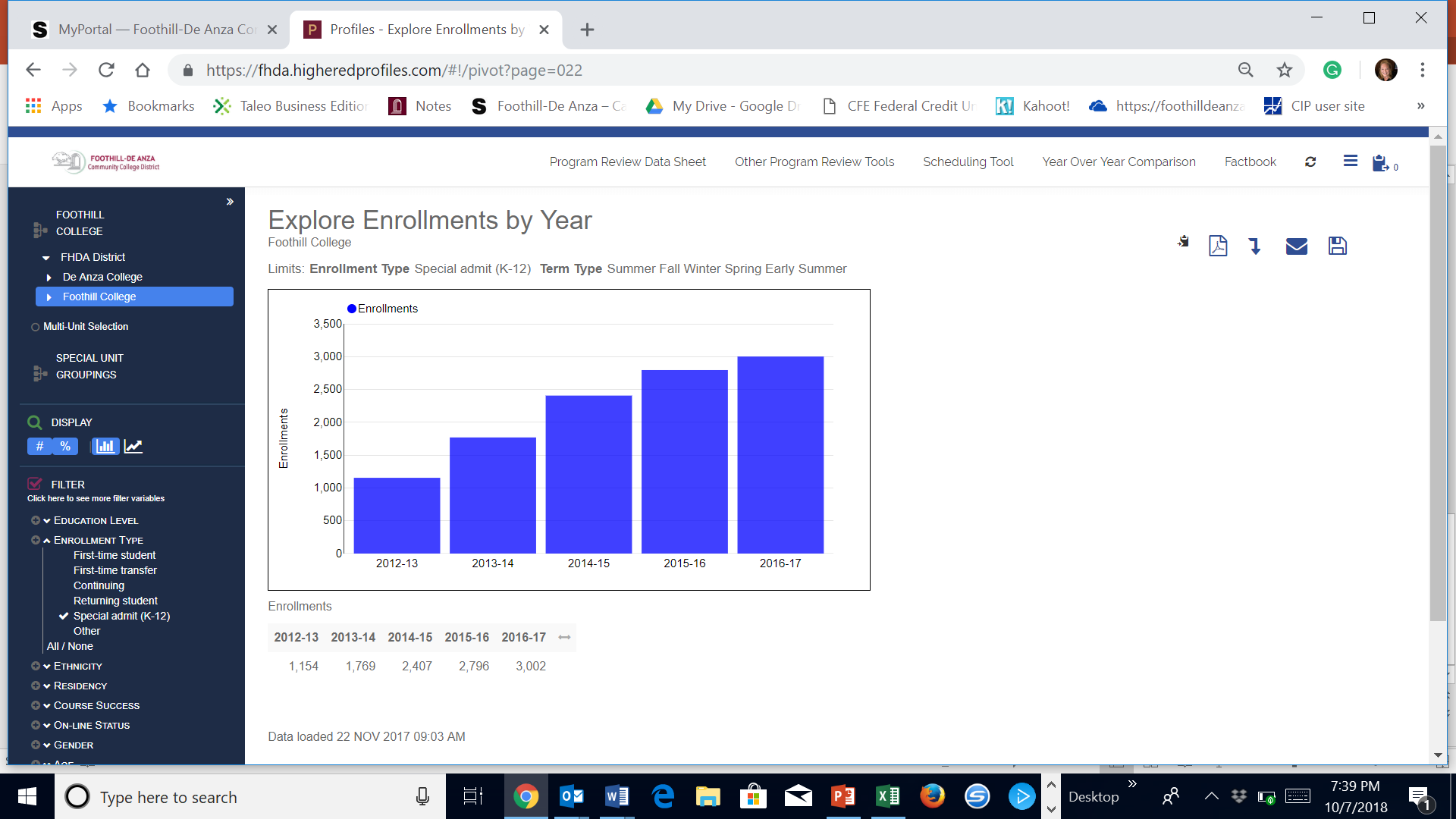 2017-2018 - 4,759
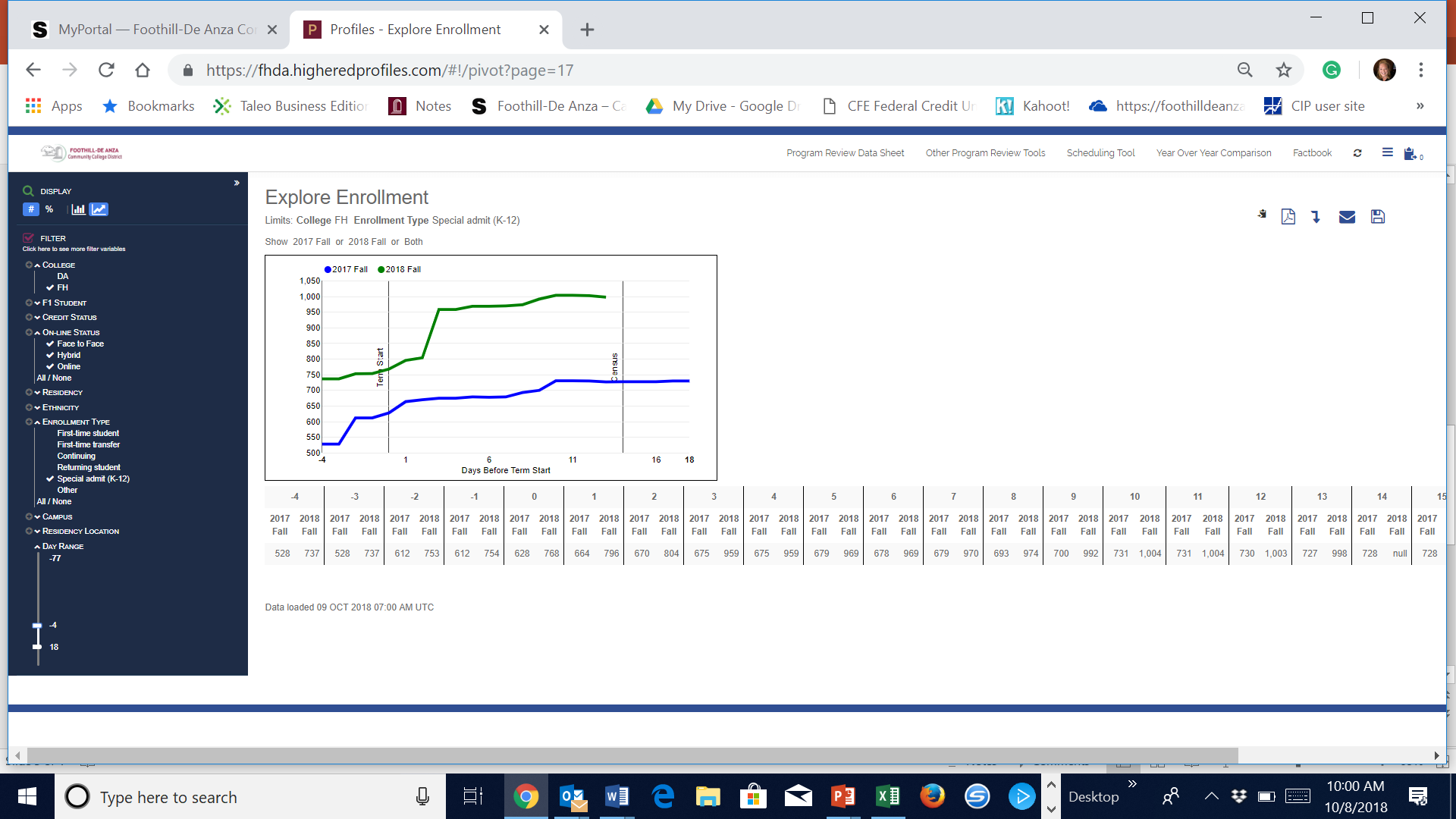 Head Count

Fall 2017 - 727

Fall 2018 - 998
Single Courses
CTE Pathway
Middle College & College Now
Early College Promise
Embedded DE in the School
Serving MVLA & Palo Alto Unified School Dist.
Model Program Being Built

Fremont Union Puente Early College Promise Program
Calculus Series
Los Altos HS
Health Pathway
Cupertino HS
East Side Preparatory Charter Sch
Adding at East Side Academy & Fremont HS
Kinesiology  Pathway
Fremont HS
Mountain View HS
Total Number of Students in 4 years 400
Fall 2019 First Class of Freshman
Adding another 10 to 15 students in the Winter
25 Students Each Takes 11.5 units
TIDE Academy Sequoia School Dist.
Child Development Pathway 
Fremont HS & Redwood City Teacher Pipeline Project Summer18
12 Seniors
11 Juniors
2 Sophomores 

13 Los Altos
6 Mt View
4 Gun
2 Paly
Adding Palo Alto HS Fall 2018
Late Start